UBC’s International Community Field ExperienceEDUC 430
September 2016
Keith McPherson
Program Coordinator, CFE International
UBC Faculty of Education
Goals of Presentation
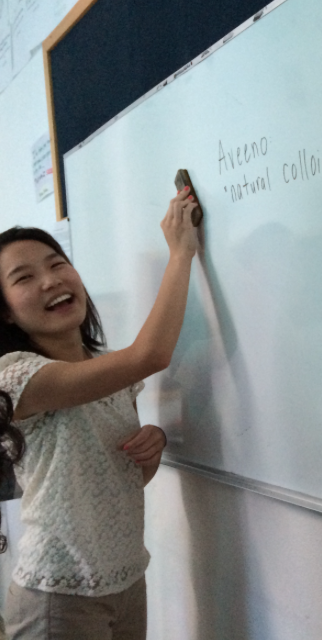 What is an international CFE?
Why an international CFE?
Where can I do an international CFE?
How do I register for my international CFE?
How am I assigned an
    international CFE?
Costs and funding?
UBC TC in Querétaro, Mexico
What is an International 
Community Field Experience (CFE)?
3 week field experience in a country outside of Canada’s borders
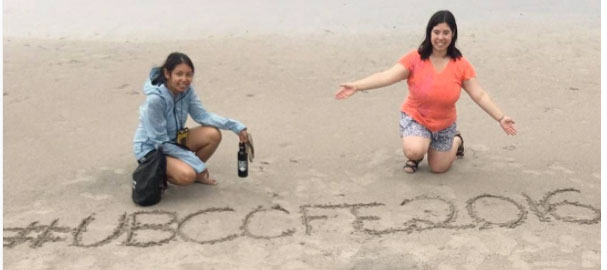 Brasalito,
Costa
Rica
Why an International CFE?
“This [international CFE] has had a huge impact on how I view early childhood education. I will definitely use this new-found knowledge in my teaching practice in the future.” 
Stephanie Sammartino, Zurich CFE
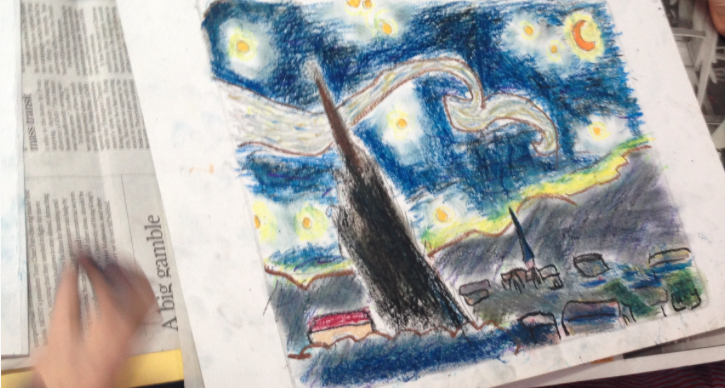 Student’s Art Work
Sha Tin Elementary
Hong Kong
[Speaker Notes: The CFE is guided by research and based on beliefs that teacher candidates, community partners and students all benefit.]
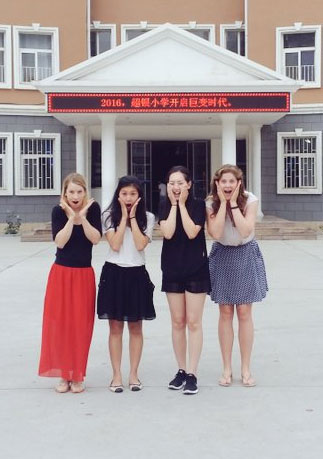 Where can I do an International CFE?
Practically anywhere where Canadians are welcomed and are safe, and where you have an opportunity to observe teaching and learning in local schools or community contexts
Qingdao, China
[Speaker Notes: The CFE is guided by research and based on beliefs that teacher candidates, community partners and students all benefit.]
Sep 16, 2016 Government of Canada Travel Advisories
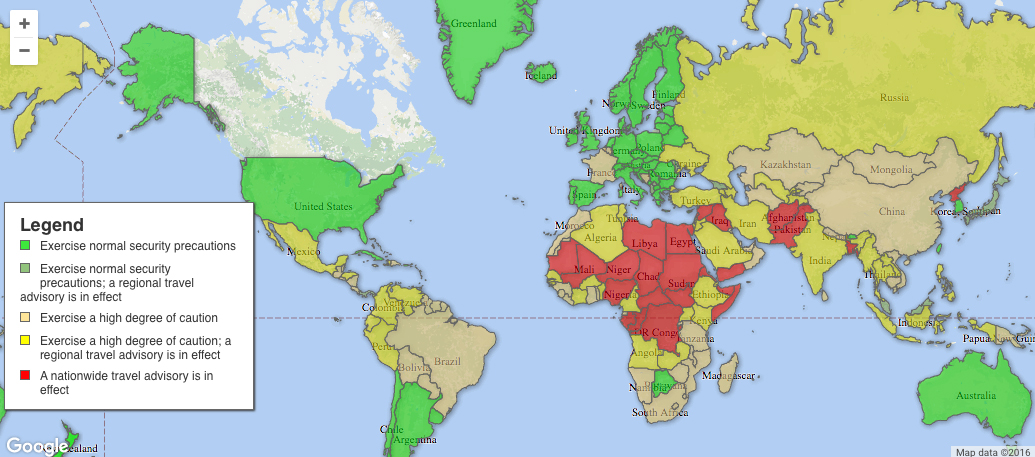 https://travel.gc.ca/travelling/advisories
[Speaker Notes: Anything in Red, Is not safe you can not go.  Gov of Canada (Government Electronic Directory Services (GEDS)) will not come and get you.
Green normal travel caution.
Yellowshihg or  extreme cuation and travel plans must be approved by Go Global/Isl or set up by Go Global or Isl
Go Global]
Two placement options
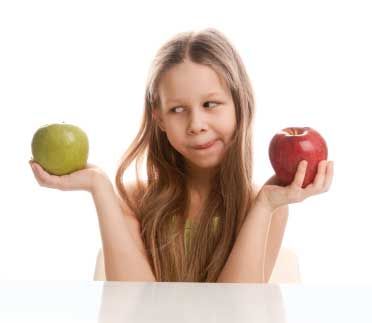 [Speaker Notes: Manila Philipines]
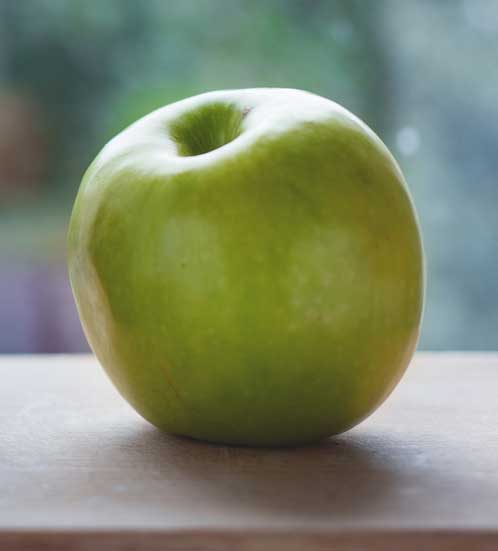 We place you (~80 placements)
Hong Kong 
Zurich 
Freiburg Strasbourg Mexico  
Uganda 
London 
Tokyo
Uttarakhand, India 
Taipie, Taiwan  
Qingdao, China 
Chongqing, China 
Costa Rica 
Ethiopia
[Speaker Notes: Manila Philipines]
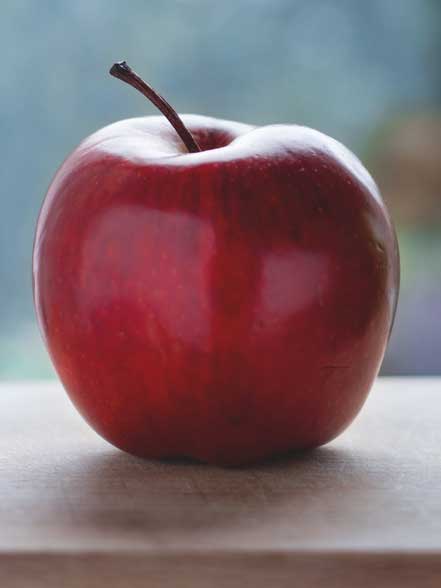 2) Self-Placement    (20 Elem + 20 Sec)
Athens, Greece
Coimbatore, India
Hamburg, Germany
Kalambaka, Greece
Maui, Hawaii
Kula, Hawaii
Melbourne, Australia
Nijmegan, Netherlands 
Perth, Australia
Berlin, Germany
Dundee, Scotland 
Edingburgh , Scotland
Galapagos , Ecudaor
Hartland, United Kingdom
Helsinki, Finland 
Hsinchu, Taiwan
San Francisco, USA
[Speaker Notes: Manila Philipines]
What is the difference?
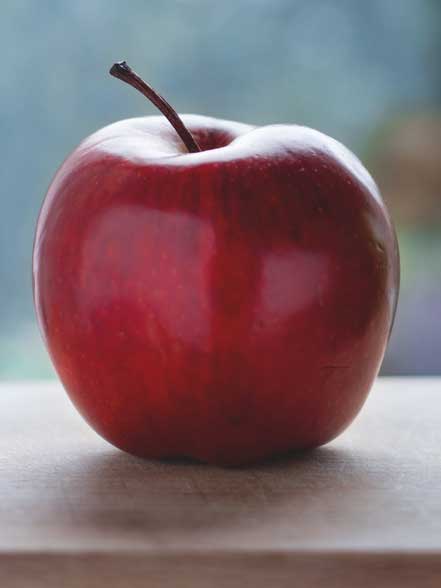 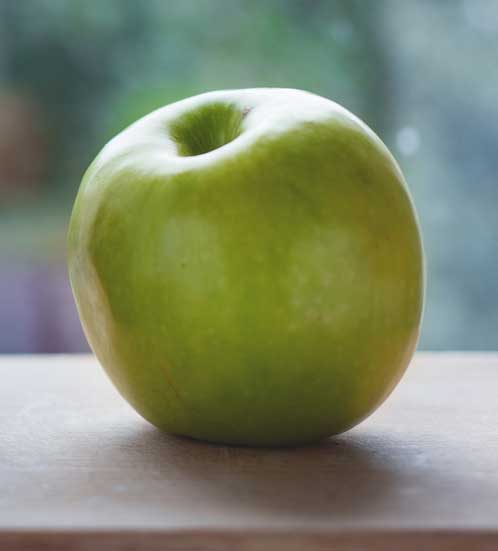 You Place You
___

You do much of the work
We Place You
___

We do much  of the work
[Speaker Notes: Manila Philipines]
Approximately what will it cost me 
to do an international CFE?
Flight
Accommodation
Travel
Food

Total:
$1,000 – $4,000
$500   –  $1,500
$200   –  $300
$400   –  $750

$2100 – $6550
[Speaker Notes: Depends on where you go.  But on average:

Some locations accomodation is taken care of or]
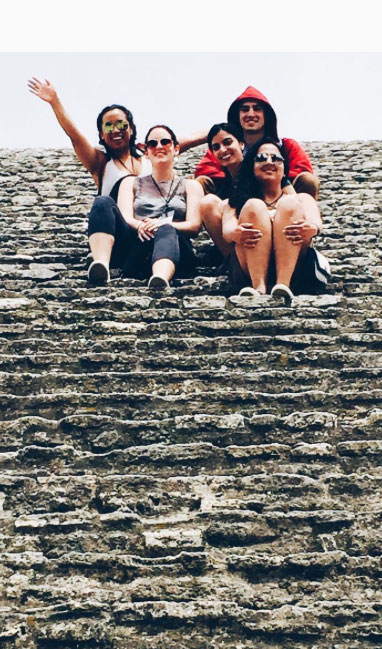 Is there funding available?
Yes!
Cholula Mexico
[Speaker Notes: Department of Foreign Affairs, Trade and Development Canada (DFATD)]
UBC’s Go Global funds
Go Global & Self Placed
Award
1000.00
Fees
407.00
593.00
Total Funds
[Speaker Notes: Regardless]
Are there any other cost savings?
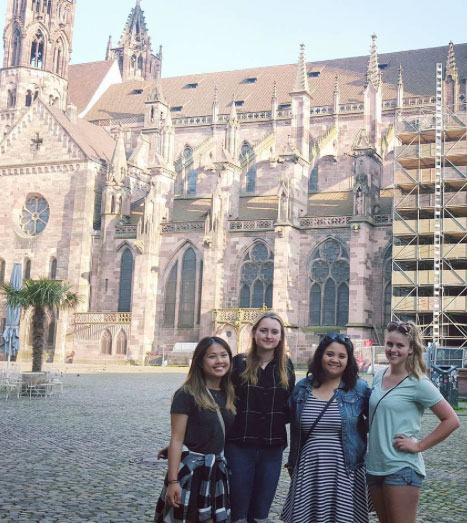 There just may be!
Freiburg Germany
[Speaker Notes: Department of Foreign Affairs, Trade and Development Canada (DFATD)]
Are there any other cost savings?
Location
Airfare
Accommodation
Food
Mexico
0.00
0.00
0.00
Qindao, China
400.00
provided
Breakfast & Lunch provided
Chongqing, China
2500.00
[Speaker Notes: Department of Foreign Affairs, Trade and Development Canada (DFATD)]
Do I have to find my own accommodation ?
It depends.
Costa Rica – No
London, England - Possibly
Self Placements - Yes
Where do I find more information about costs, accommodation, etc. for UBC-arranged placements?
cfe.educ.ubc.ca
How do I register ?
There are two UBC forms,
and two registries to complete.
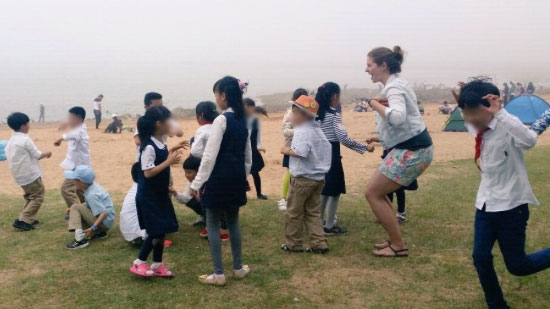 Hong Kong
[Speaker Notes: You will be told when your CFE is assigned to you.]
Two Forms
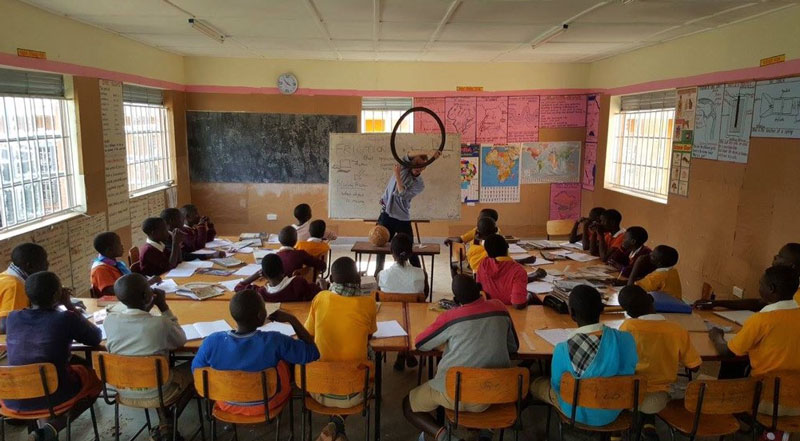 Kampala Uganda
[Speaker Notes: You will be told when your CFE is assigned to you.]
FORM 1: General CFE registration
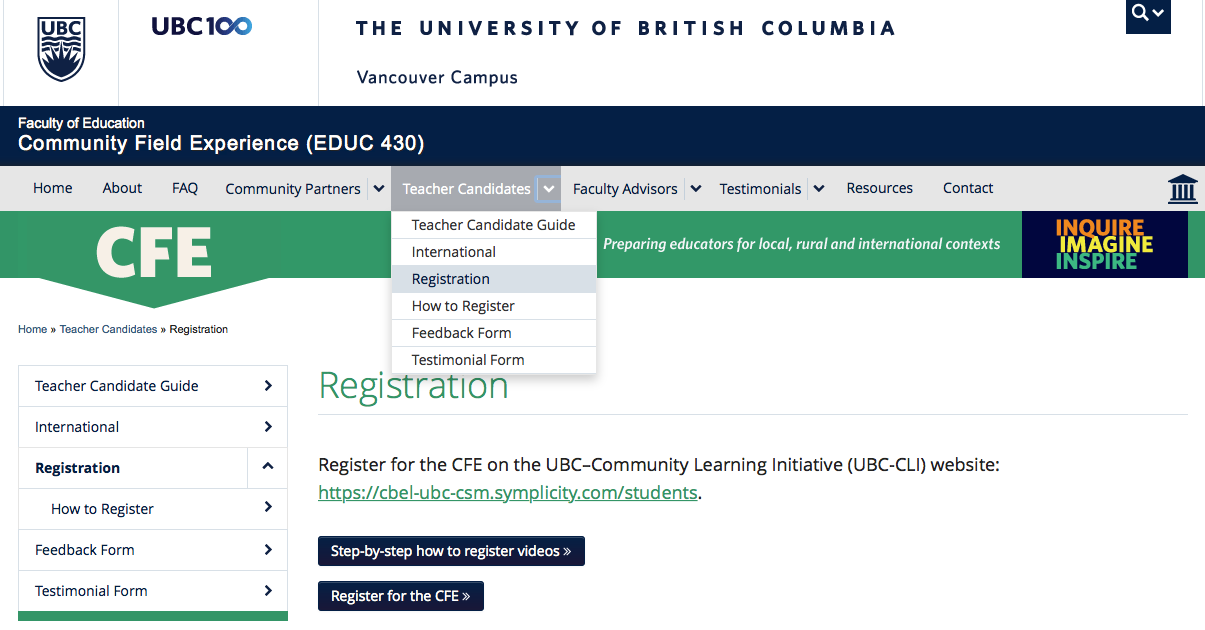 [Speaker Notes: You will be told when your CFE is assigned to you.]
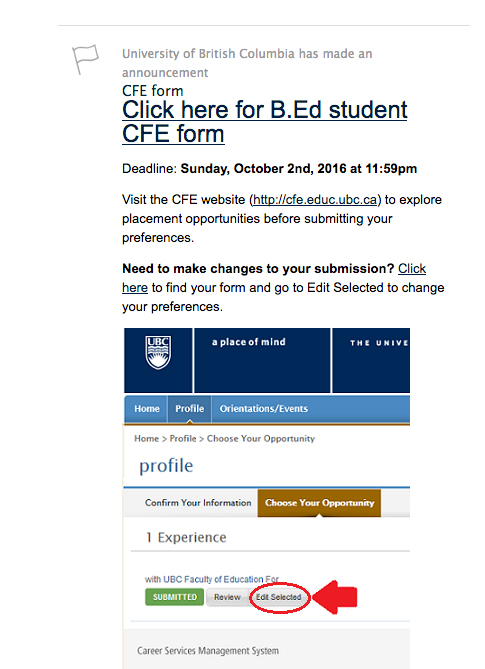 [Speaker Notes: You will be told when your CFE is assigned to you.]
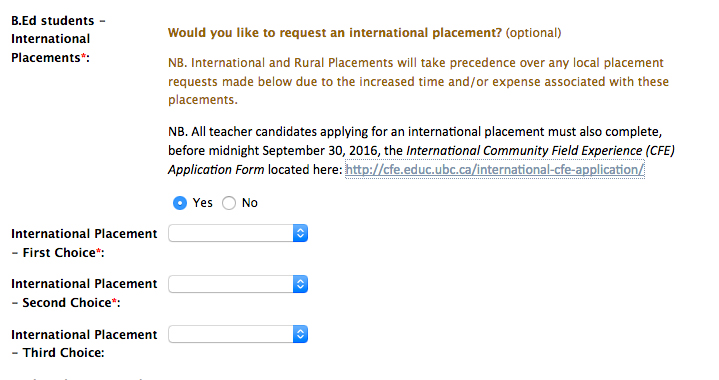 [Speaker Notes: You will be told when your CFE is assigned to you.]
FORM 2: International CFE application
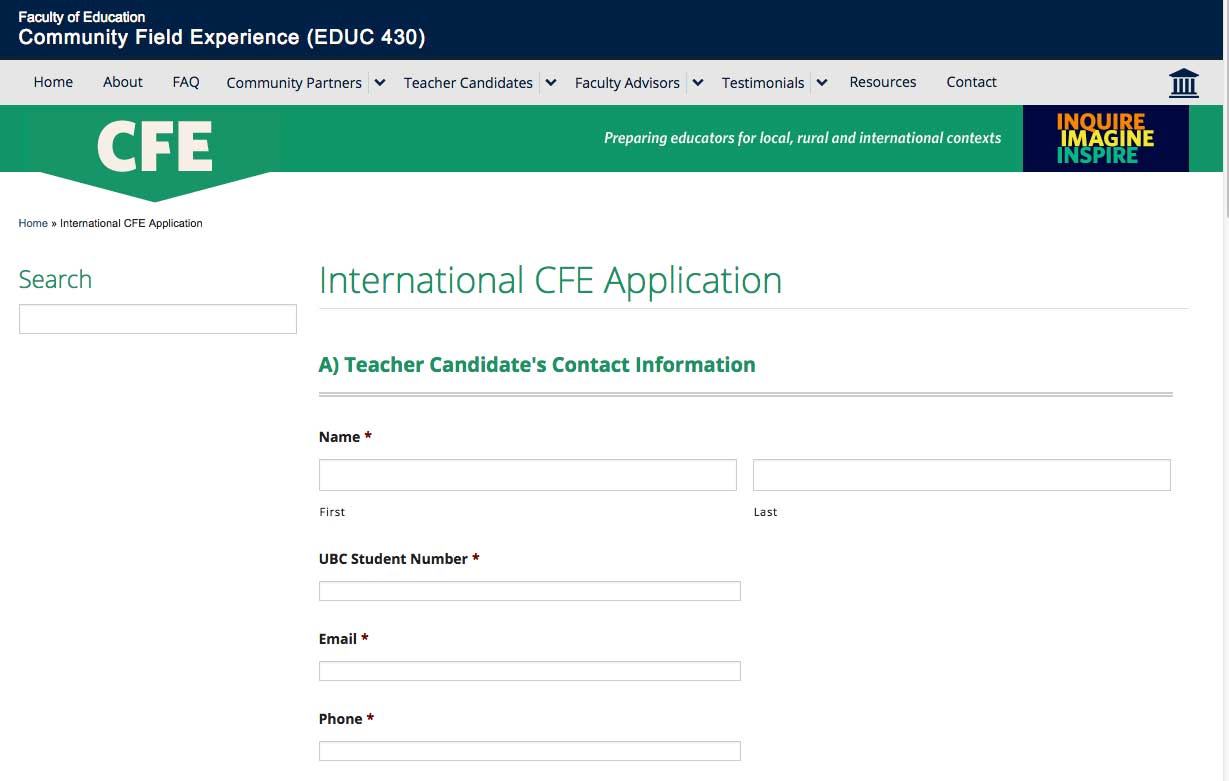 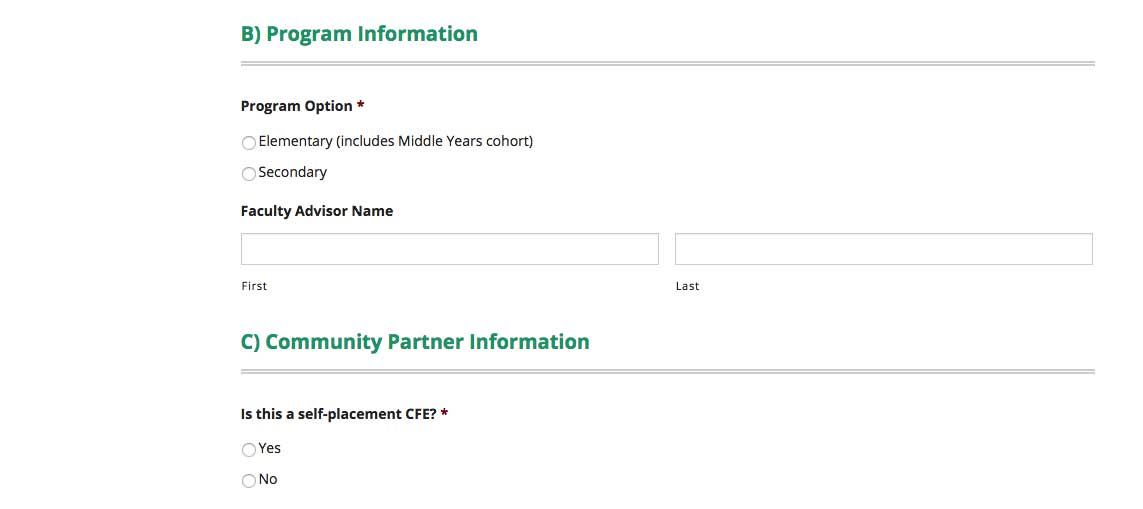 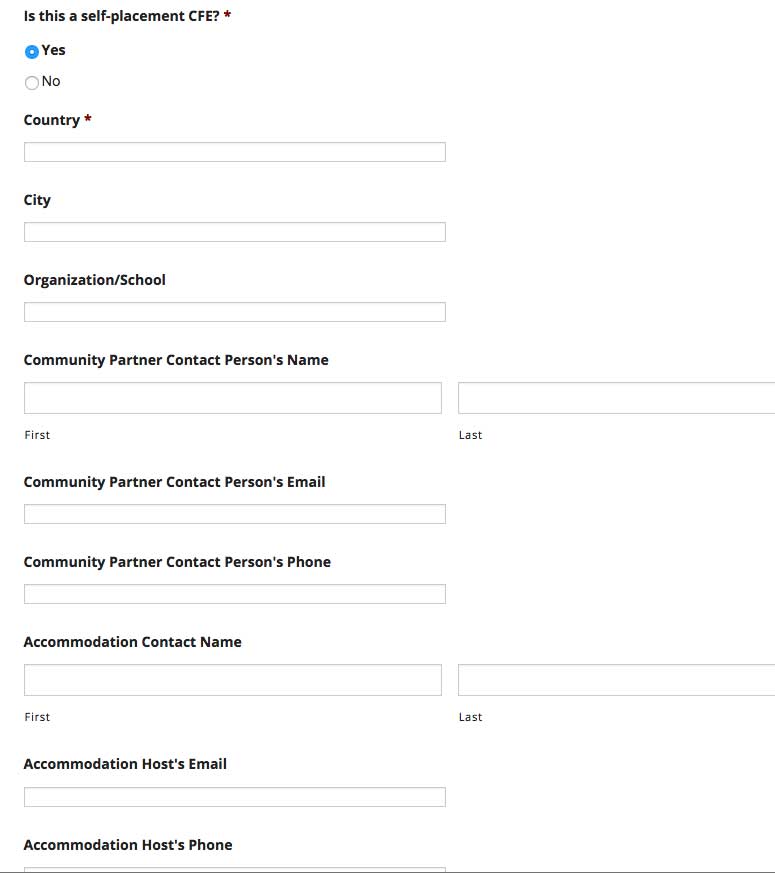 [Speaker Notes: If no teacher canddates skip by this section and the essay on to E conditions.]
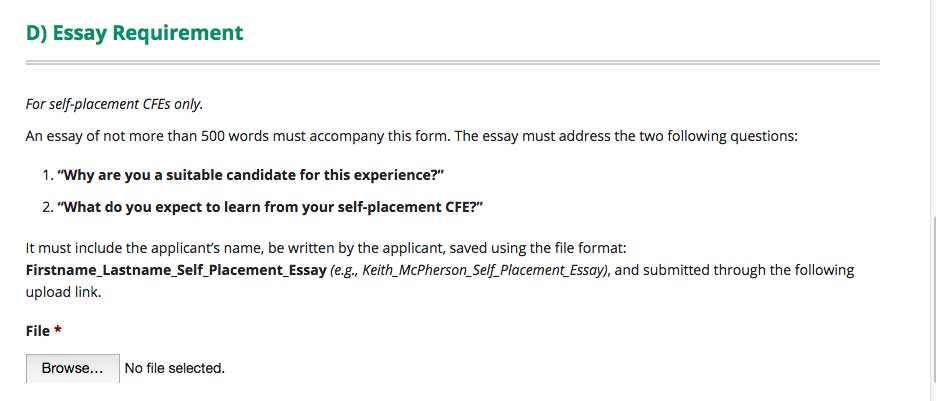 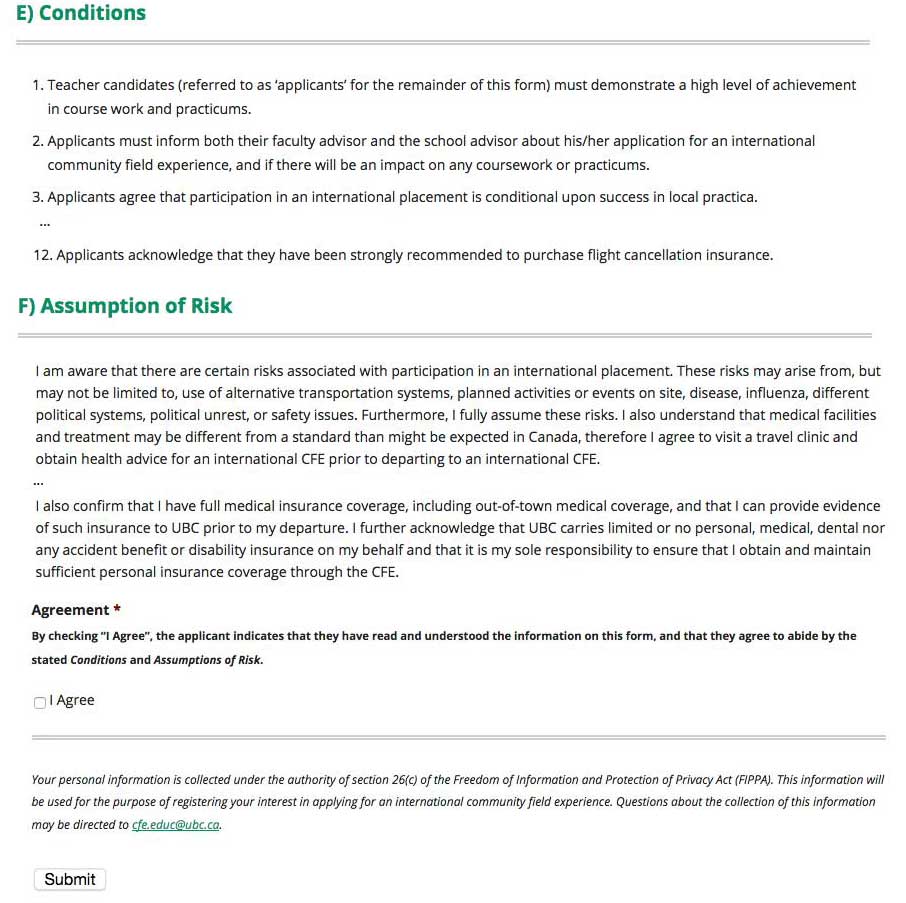 Two Registries
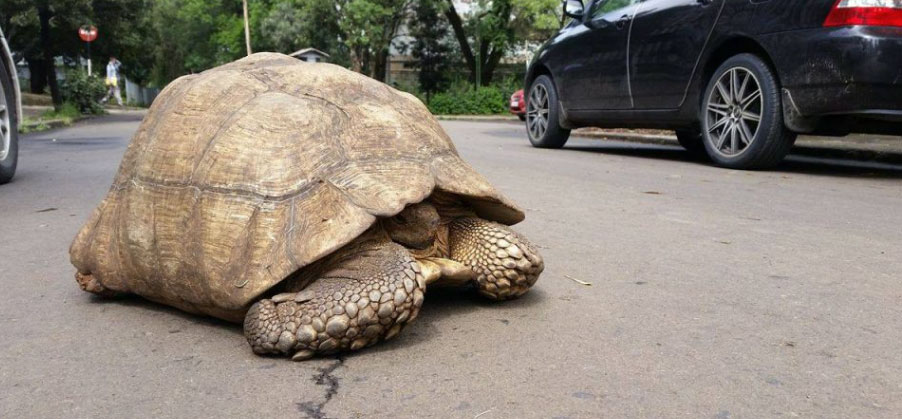 Parking Woes – CFE Addis Ababa, Ethiopia
[Speaker Notes: You will be told when your CFE is assigned to you.]
1) Go Global registry
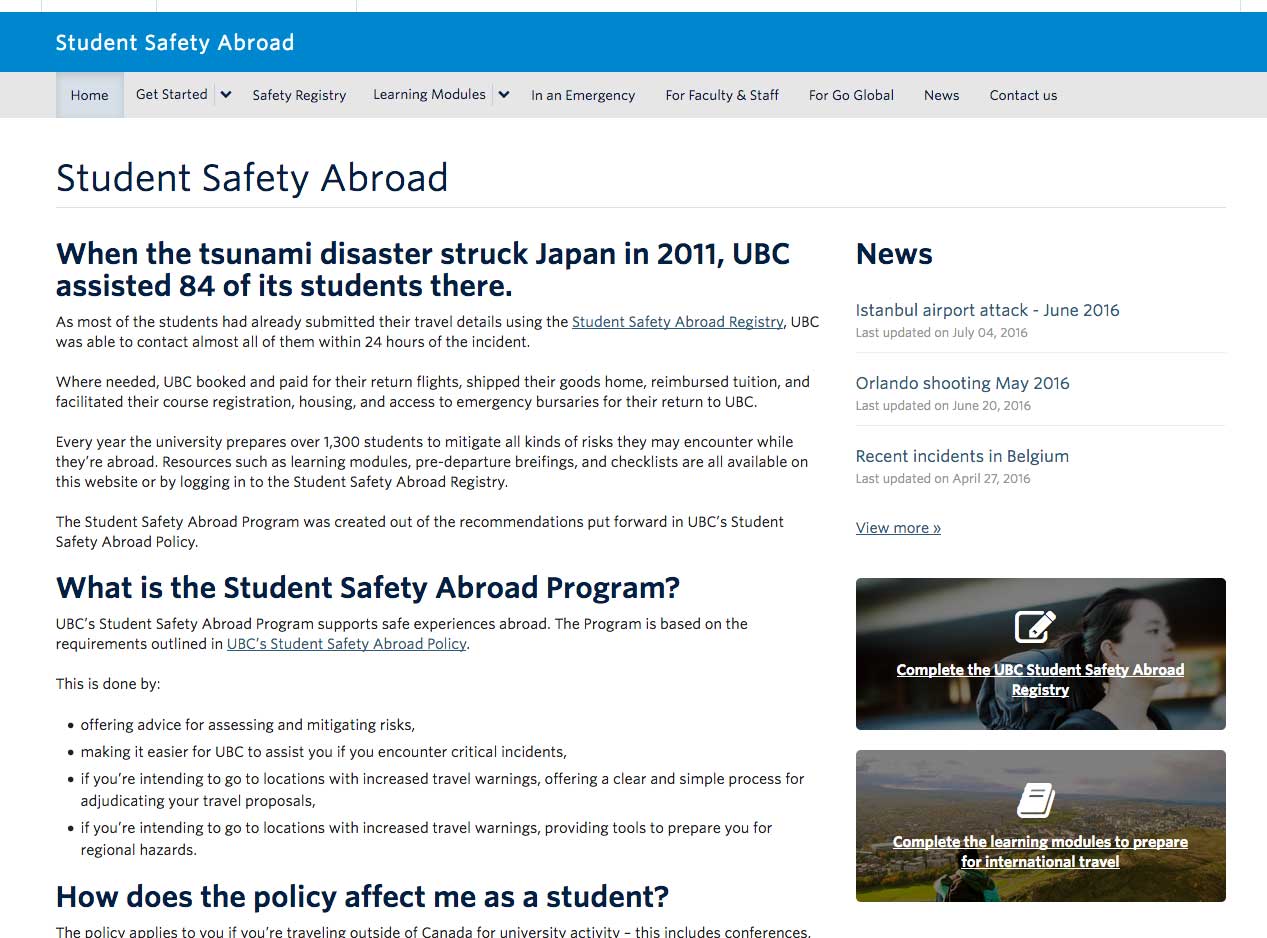 c
c
2) Canadians Abroad registry
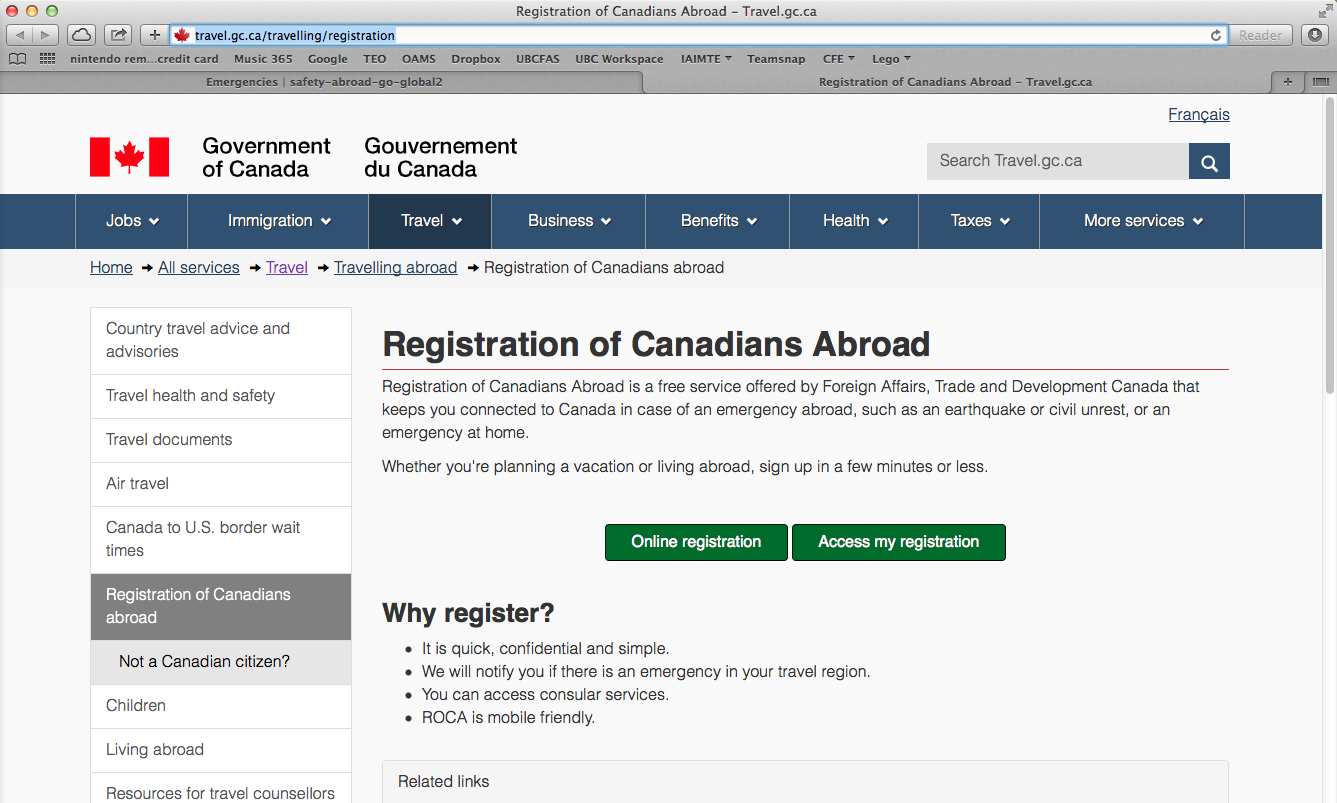 Questions
Zurich, Switzerland
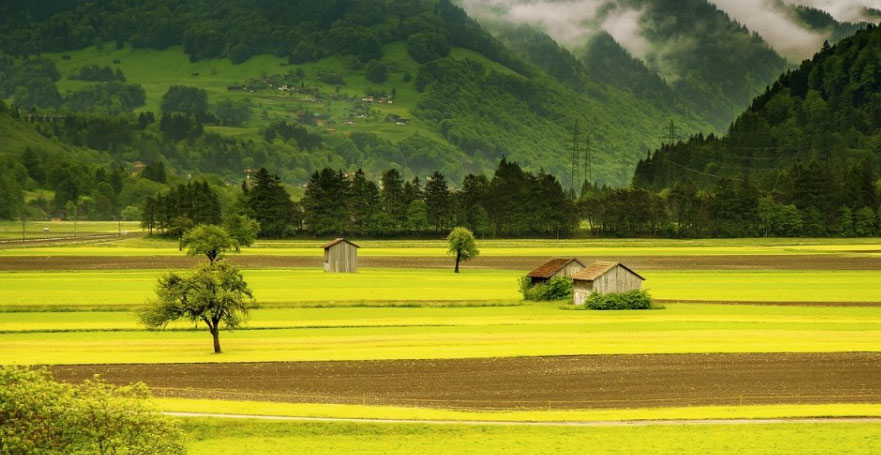 [Speaker Notes: The CFE is guided by research and based on beliefs that teacher candidates, community partners and students all benefit.]
How are applicants selected for an international placement?
Self placements – 1) Essay matches CFE       goals.  2) Random selection 

UBC Placements – 1) Partner’s preferences.        2) Random selection.
[Speaker Notes: The CFE is guided by research and based on beliefs that teacher candidates, community partners and students all benefit.]
When will I find out if I have been selected for an international placement?
~ End of October
[Speaker Notes: The CFE is guided by research and based on beliefs that teacher candidates, community partners and students all benefit.]
Important Reminder!
There are only 120 international placements.

Last year there were 260 applications.

Therefore, the odds of obtaining a first choice is limited. Moreover, please realize that there is only a 40-50% chance of obtaining any international placement.
[Speaker Notes: The CFE is guided by research and based on beliefs that teacher candidates, community partners and students all benefit.]
Is there a pre-departure session?
Definitely! This session is mandatory:
Thursday November 24, 2017
5:00 – 7:00 PM
Go Global fee
Meet with students, partners and coordinators
General Q & As.
[Speaker Notes: The CFE is guided by research and based on beliefs that teacher candidates, community partners and students all benefit.]
If I am selected, when can I buy my plane ticket?
Strong recommendation:
Not until 5th week in your 10 week practicum

Alternately:
Whenever there is a savings that offsets the cost of an UNLIMITED trip cancellation insurance.
[Speaker Notes: The CFE is guided by research and based on beliefs that teacher candidates, community partners and students all benefit.]
Important Reminder!
Teacher candidates must pass all course and practicum work to move onto their CFE.  

Those struggling on their practicum may be required to withdraw from an international CFE.
[Speaker Notes: The CFE is guided by research and based on beliefs that teacher candidates, community partners and students all benefit.]
Can I leave my practicum early to
 attend to my CFE?
NO.

With the one exception of those teacher candidates travelling to 
Africa or India.
[Speaker Notes: Must get permission from FA and SA]
Can elementary teacher candidates adjust their CFE dates?
Only if approved by your partners
and your faculty advisor.

Sadly, secondary TCs do not have a week off after their CFE so they can not adjust their CFE dates…
Your Questions?
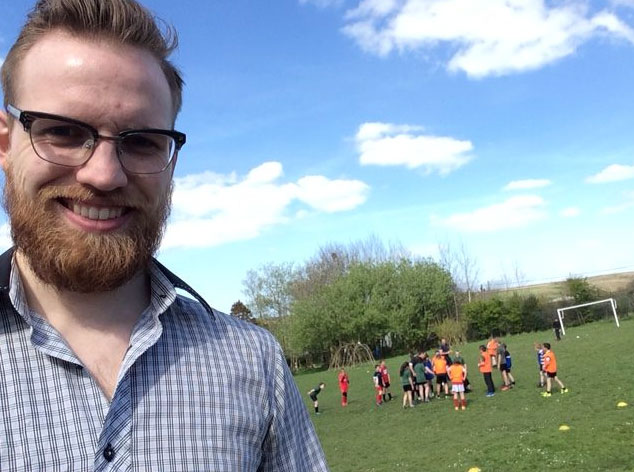 PE Class
Hartland,
England
[Speaker Notes: Keith meets with groups before you go on 10 week practicum]